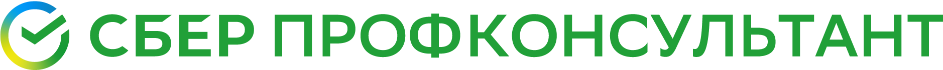 Проверка пожарной безопасности
Фокусная группа: собственники и арендаторы коммерческой недвижимости
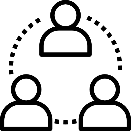 Для предварительного расчета стоимости (индивидуальные решения) направить параметры:
Функциональное назначение здания;
Количество этажей;
Общая площадь;
Сайт организации - если есть
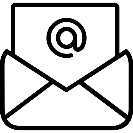 НА ОБЩИЙ ЯЩИК  pojaranet@broker-sb.ru
Документы, необходимые для оформления заключения
1
Окончательный расчет после предоставления всех документов
2
Дистанционная проверка от 40 000 ₽
Очная проверка от 150 000 ₽
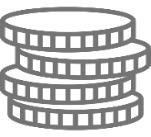 Оформление штатными сотрудниками
Ответственность застрахована
Расчёт по индивидуальным параметрам
Мобильное решение
Возможность выезда инженера на объект